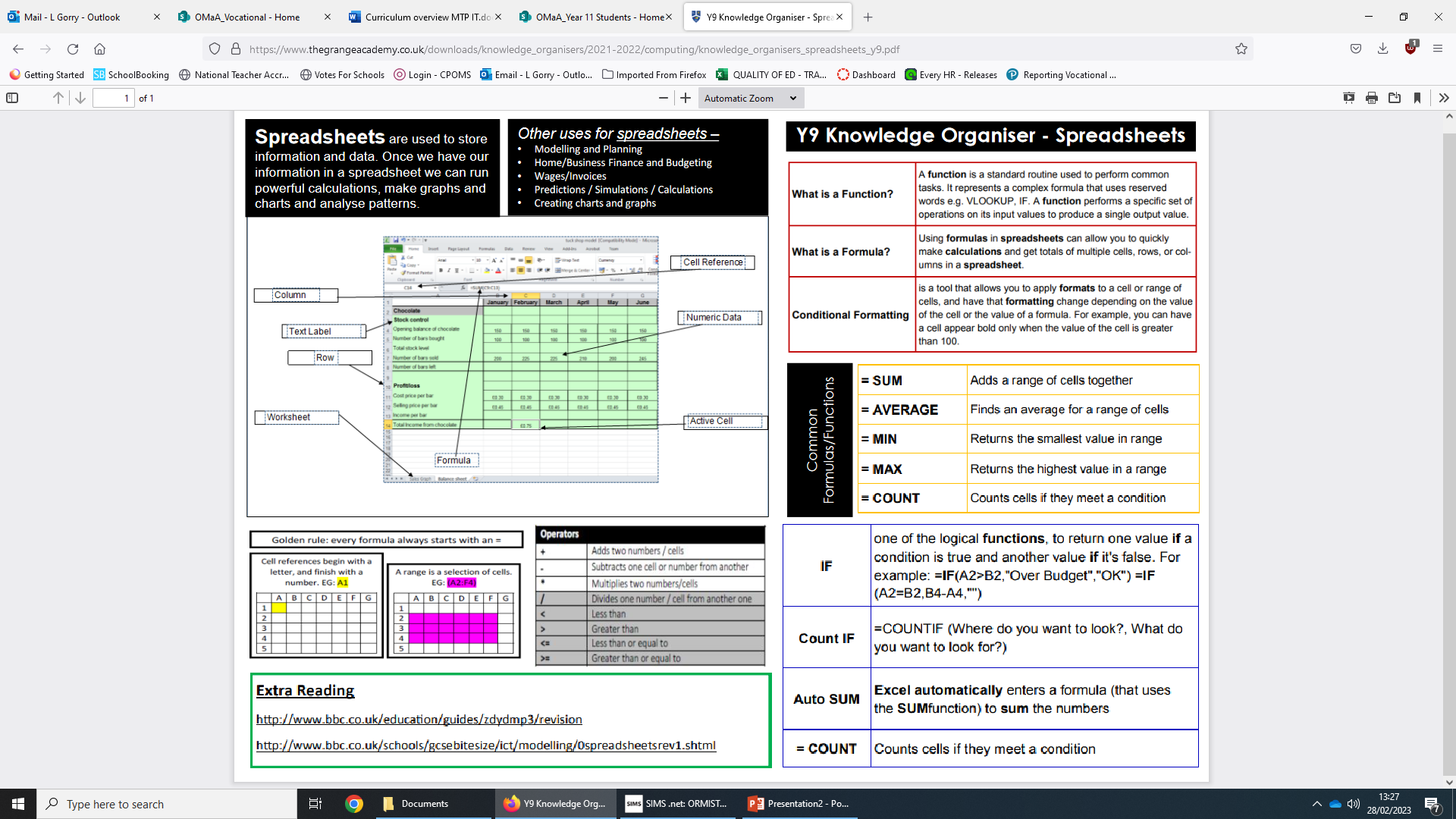 Year 8 IT Knowledge Organiser 
Term 3+4
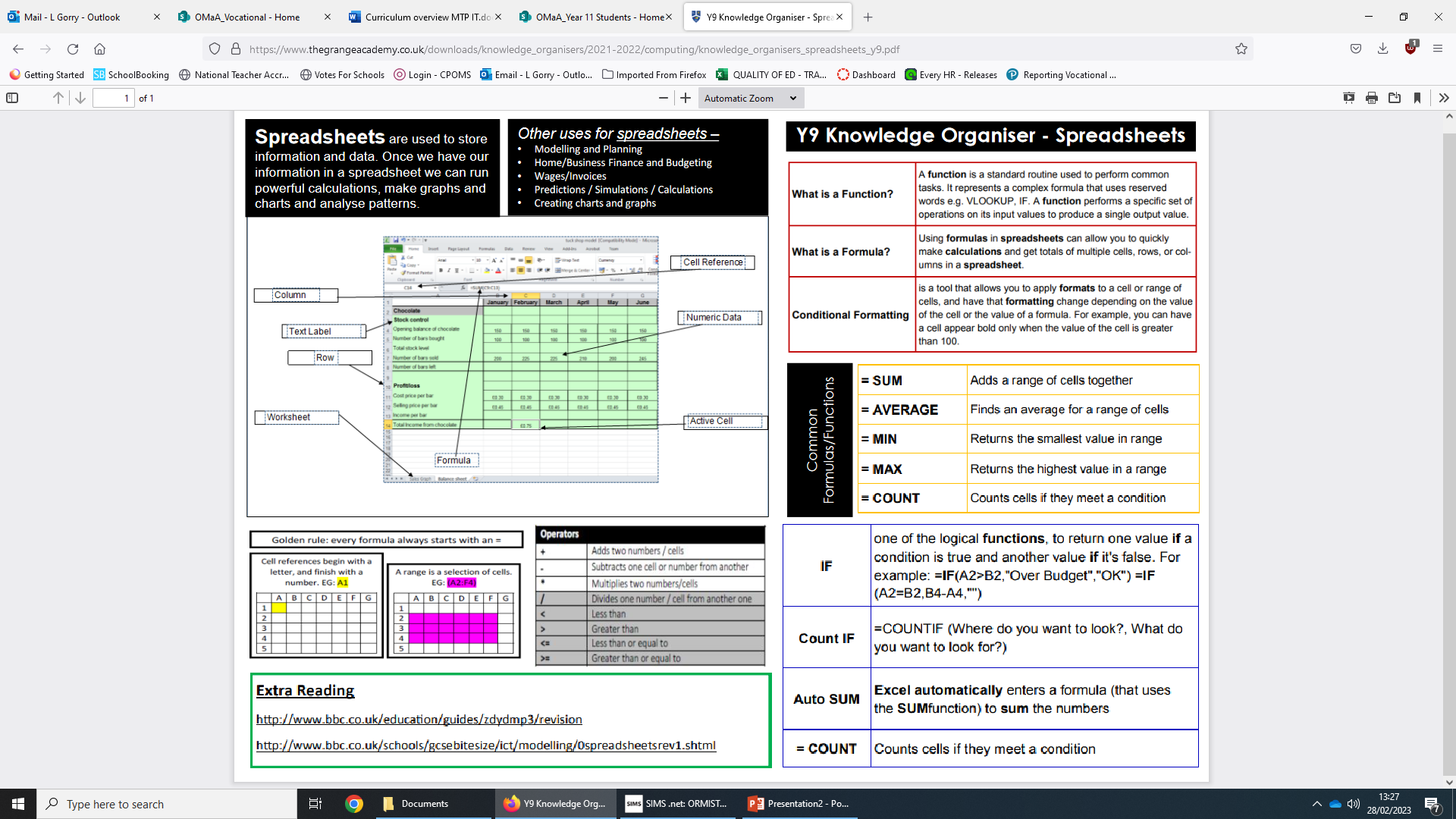 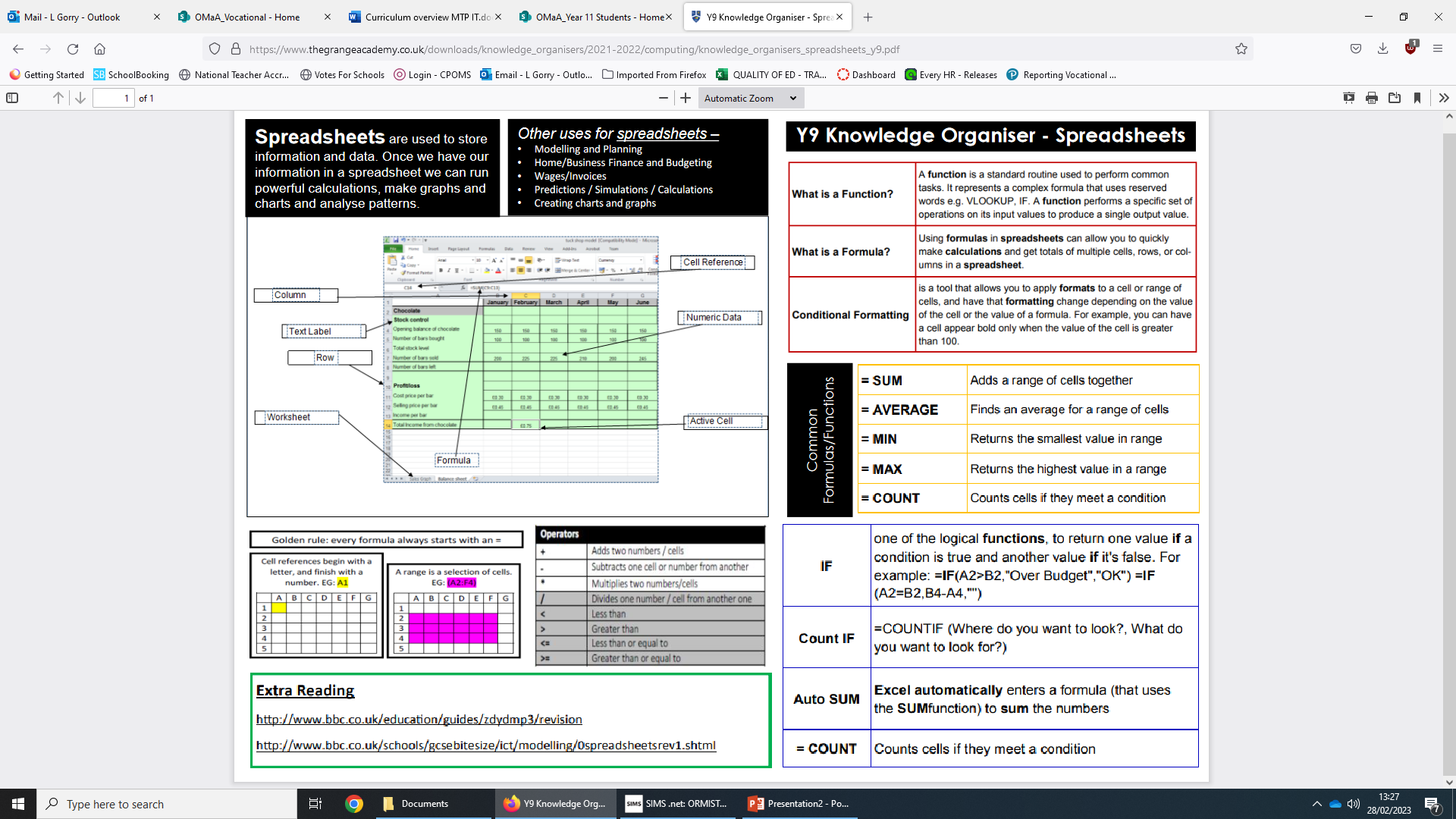